Data, Cognitive Science and Bespoke Education
Dr.  Tristan Denley 
Executive Vice Chancellor for Academic Affairs
and Chief Academic Officer
University System of Georgia
Tristan.Denley@usg.edu
Twitter: @TDenley
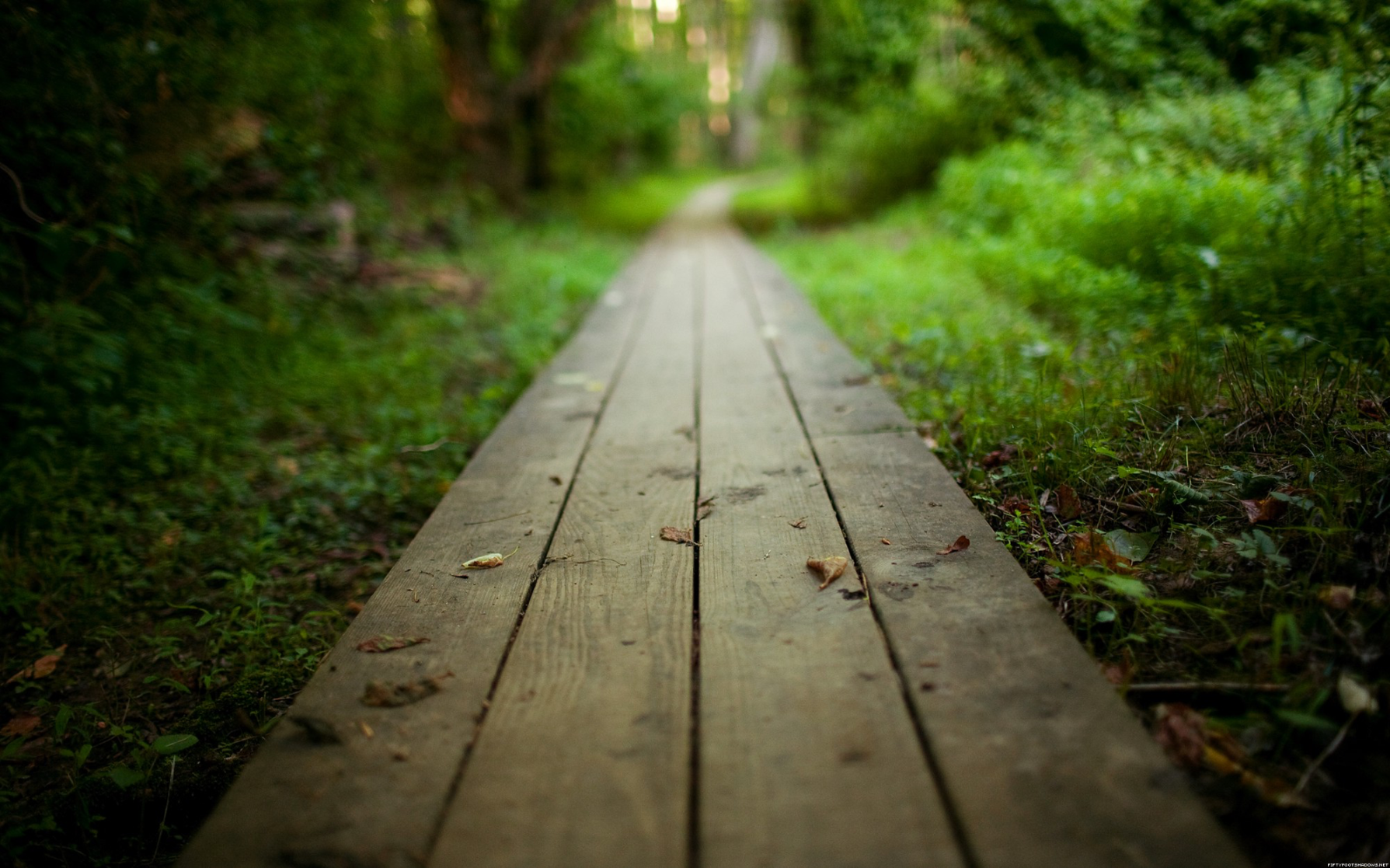 Creating Clear 
Degree Pathways to Success
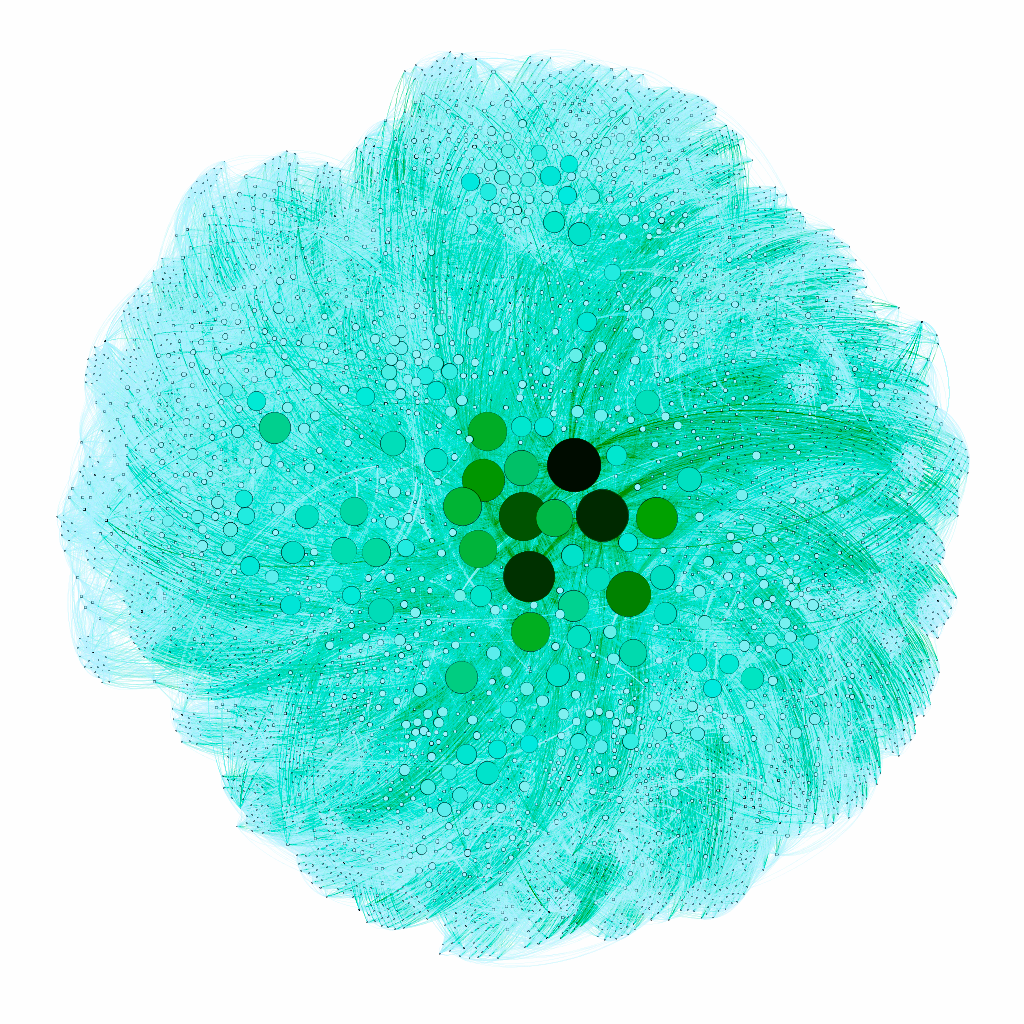 The Graduate Transcript Graph
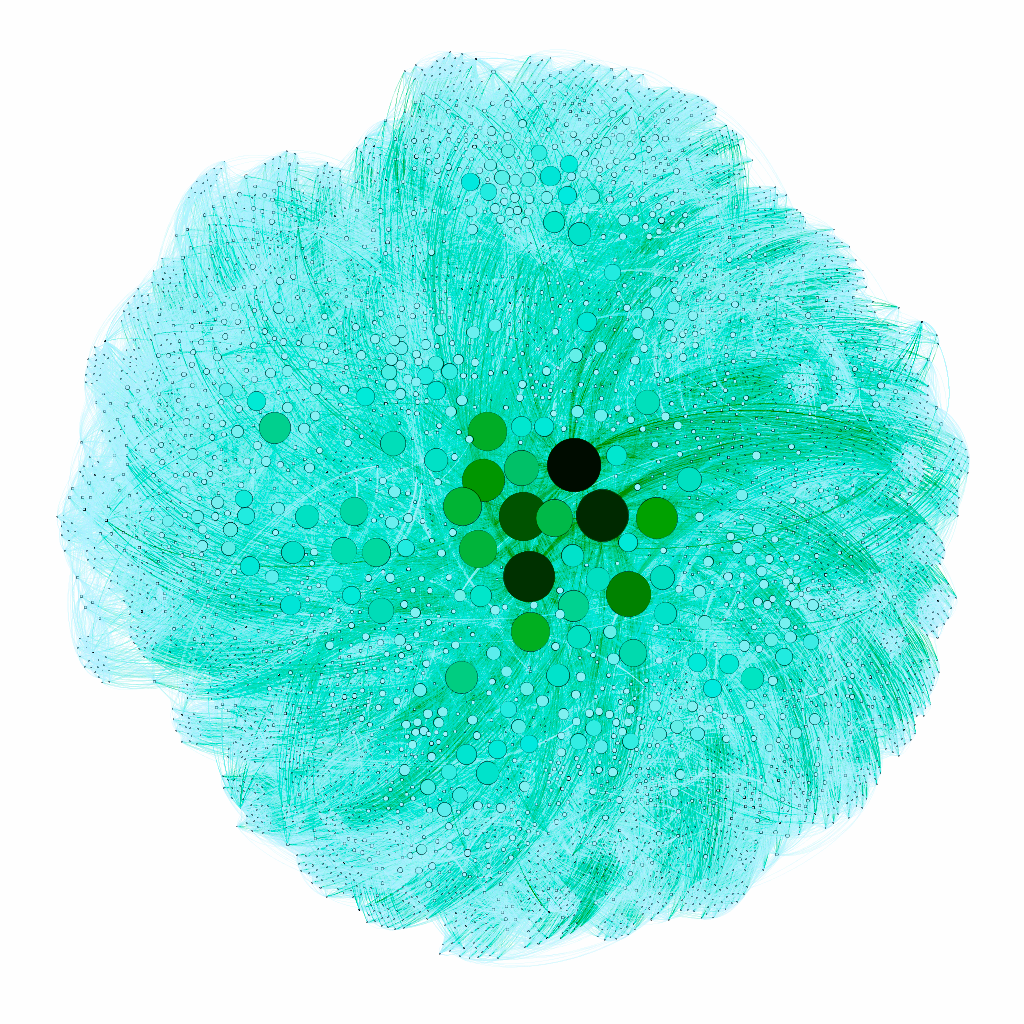 The Graduate Transcript Graph
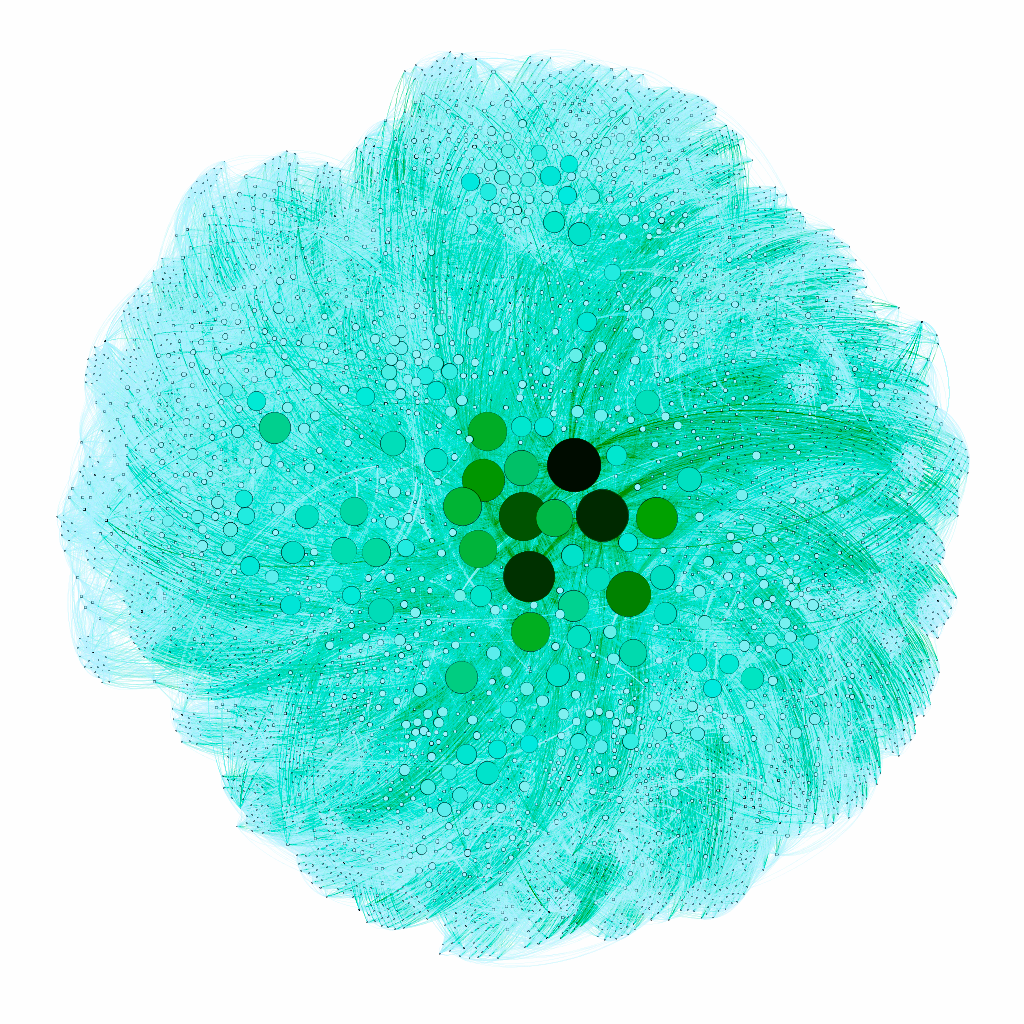 The Graduate Transcript Graph
MATH
ENGLISH
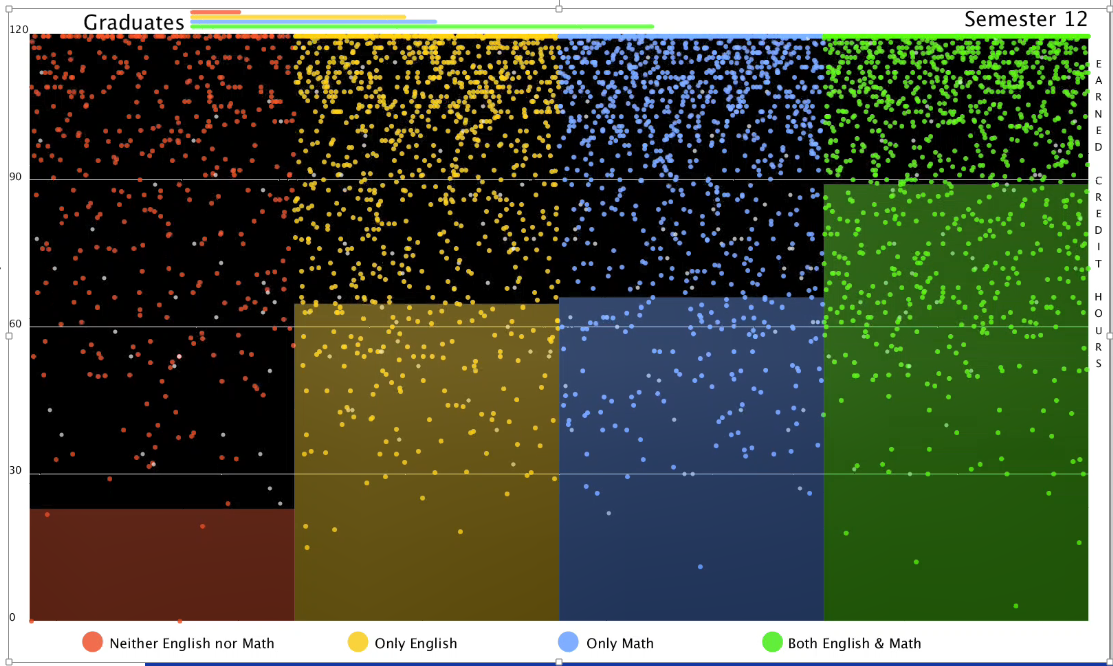 10,000 USG Students

2,500 who either completed their first credit bearing math and/or writing class or completed neither during their first academic year
1st yr - Did not pass English or Math
1st yr - Passed both English and Math
1st yr - Passed English
1st yr - Passed Math
English and M⍺𝜏h
Overall Pass rate
Passed both English and Math
Passed English
Passed Math
English and M⍺𝜏h
Graduation Rates
Engineering L3 Certificate
System-wide Math Completion for students beginning in Developmental Mathematics
ACT Math Subscores
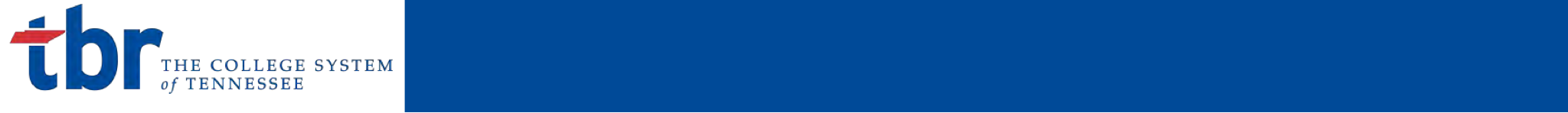 System-wide Math Completion for students beginning in Developmental Mathematics
10 Standard Deviations
ACT Math Subscores
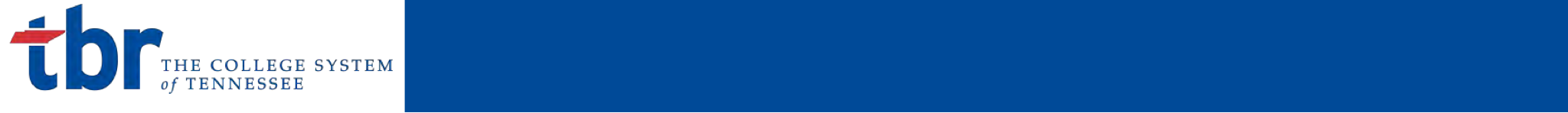 Completion of Gateway Math by ACT Sub-scoreCommunity College Pre-requisite Model vs. Co-requisite Model
USG System-wide Comparison of Success in Gateway Math Classes
System Comparison of Success in Gateway English Classes
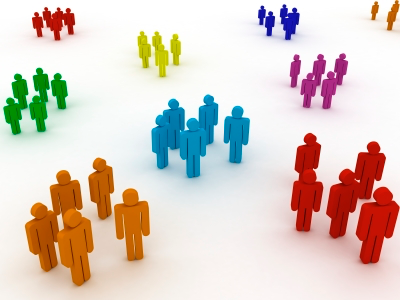 Co-requisite
Disaggregation
USG System-wide Comparison of Success in Gateway Math Classes
Pell Students
USG System-wide Comparison of Success in Gateway Math Classes
African American Students
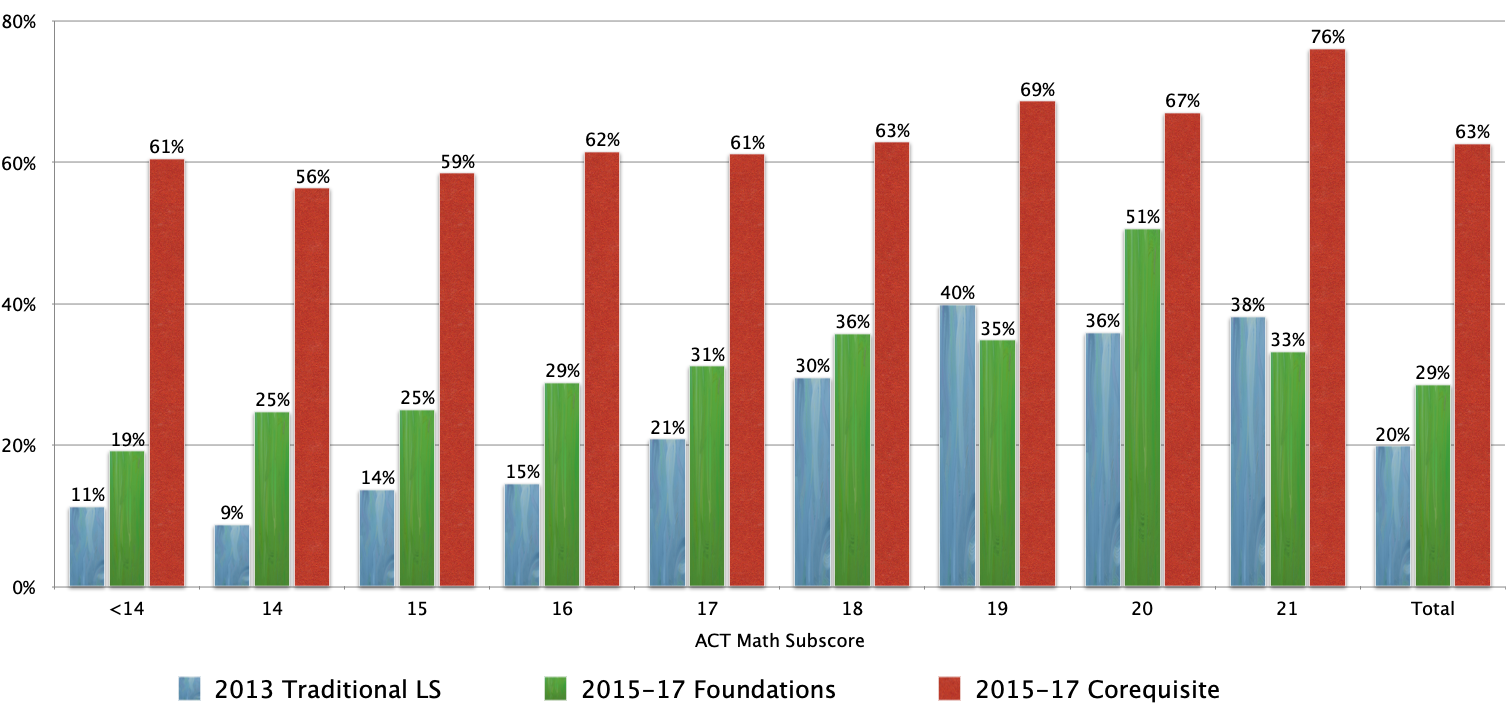 System Comparison of Success in Gateway English Classes
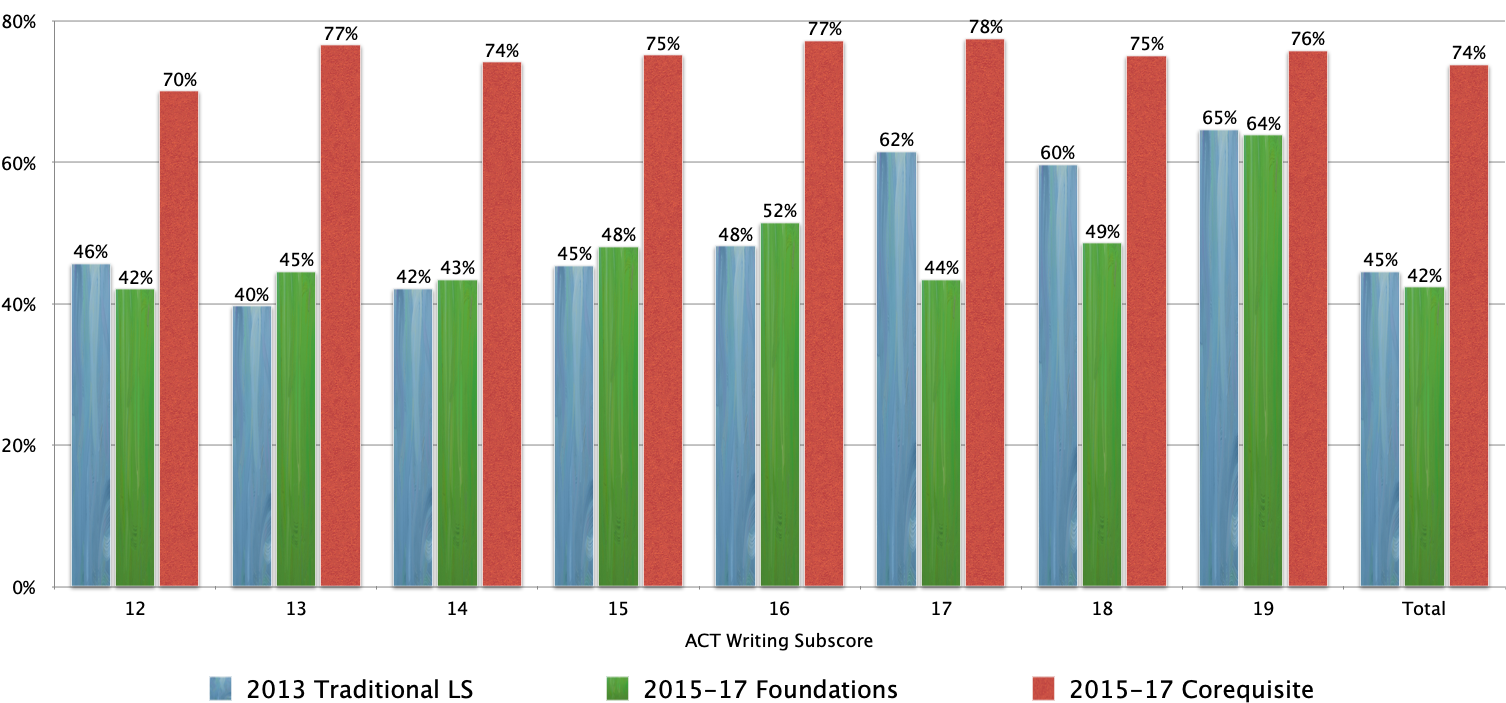 African American Students
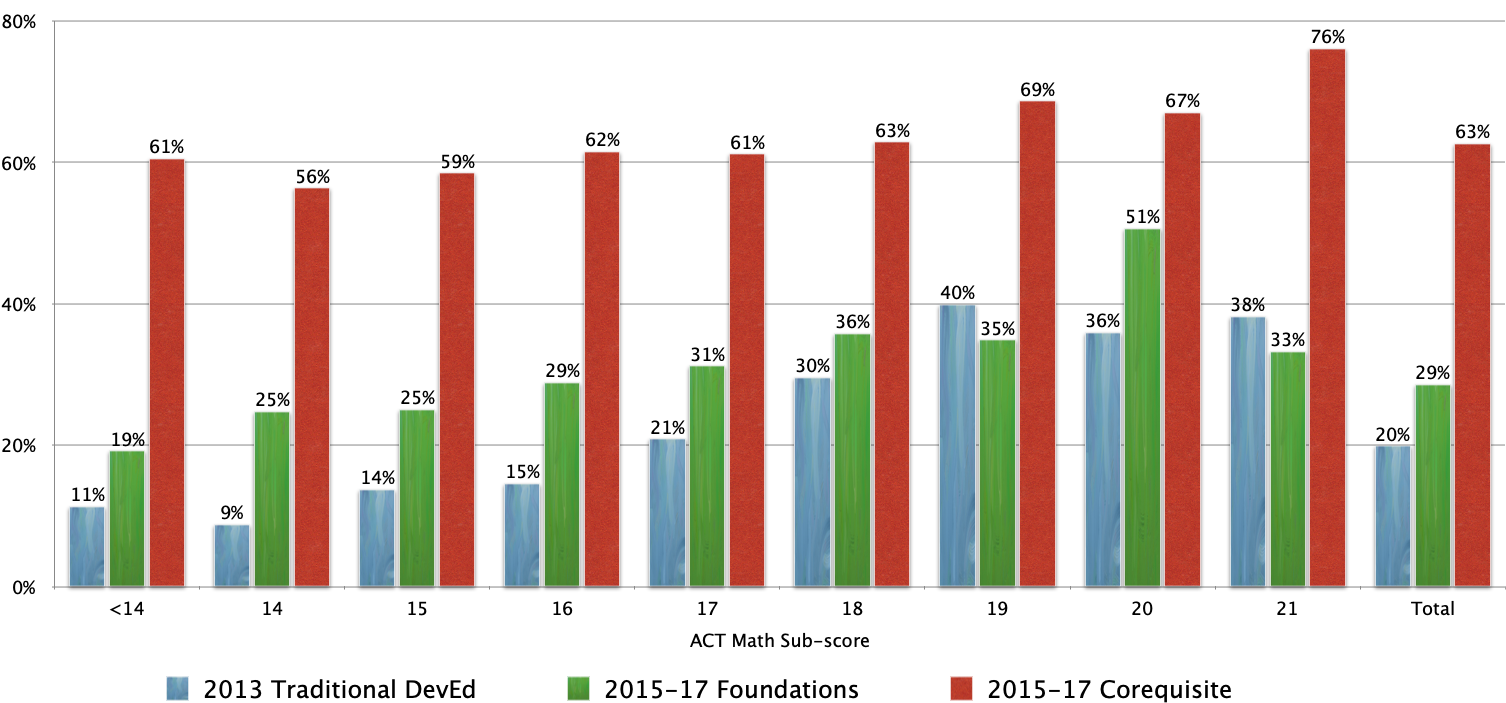 74%
68%
59%
Enroll in 
Foundations Math
Pass Foundations Math
Enroll in College Math
Pass  College Math
29%
31%
63%
Enroll in College Program
Pass  College Program
Enroll in 
L3 Certificate
Pass L3 Certificate
20%
Maori Students
27%
51%
All Students
31%
63%
Enroll in College Program
Pass  College Program
Enroll in 
L3 Certificate
Pass L3 Certificate
Enroll in College Program
Pass  College Program
Enroll in 
L3 Certificate
Pass L3 Certificate
20%
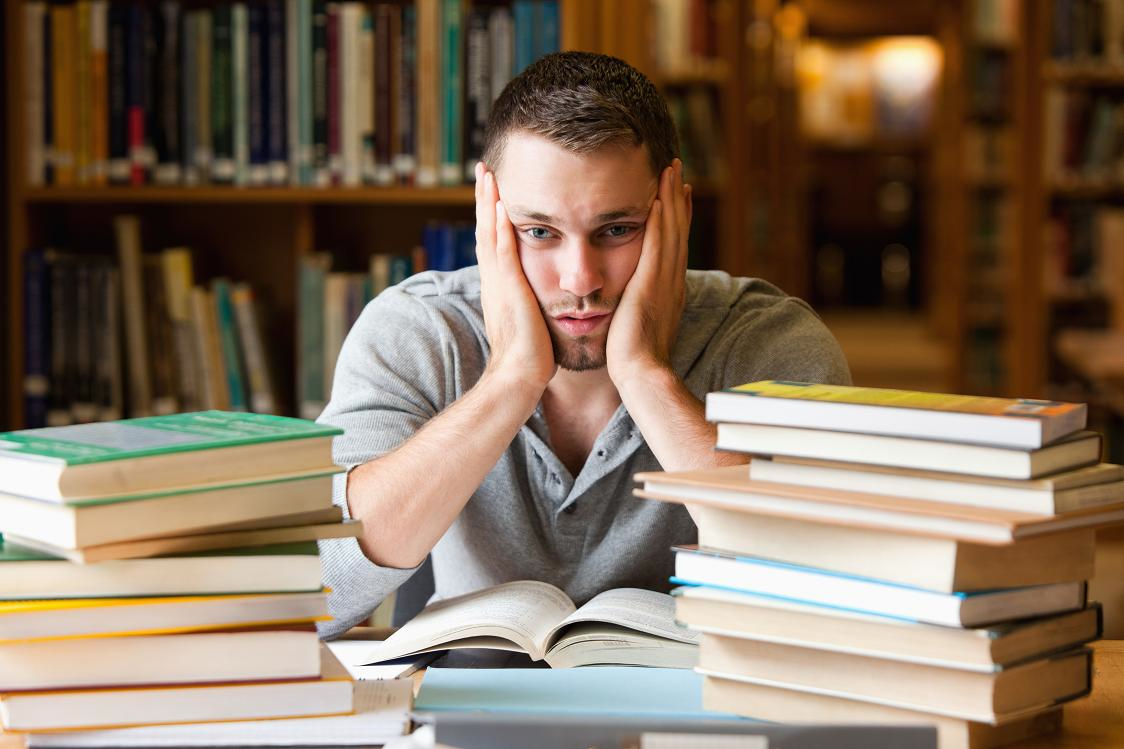 Believe they are capable of learning the material…
Productive Academic Mindset
GRIT and Perseverance
Perceived purpose of coursework
Feel connected to their institution 
and that they belong…
Confidence interacting with Faculty and Staff
System-wide success rates in Freshman CoReq English Classes
System-wide success rates in Freshman CoReq English Classes
African American Students
System-wide success rates in Freshman Mathematics Classes
“What I learn in Math will be useful in my career”
“What I learn in Math      will not   be useful in my career”
“What I learn in Math      will not   be useful in my future”
“What I learn in Math      will not   be useful to me at all”
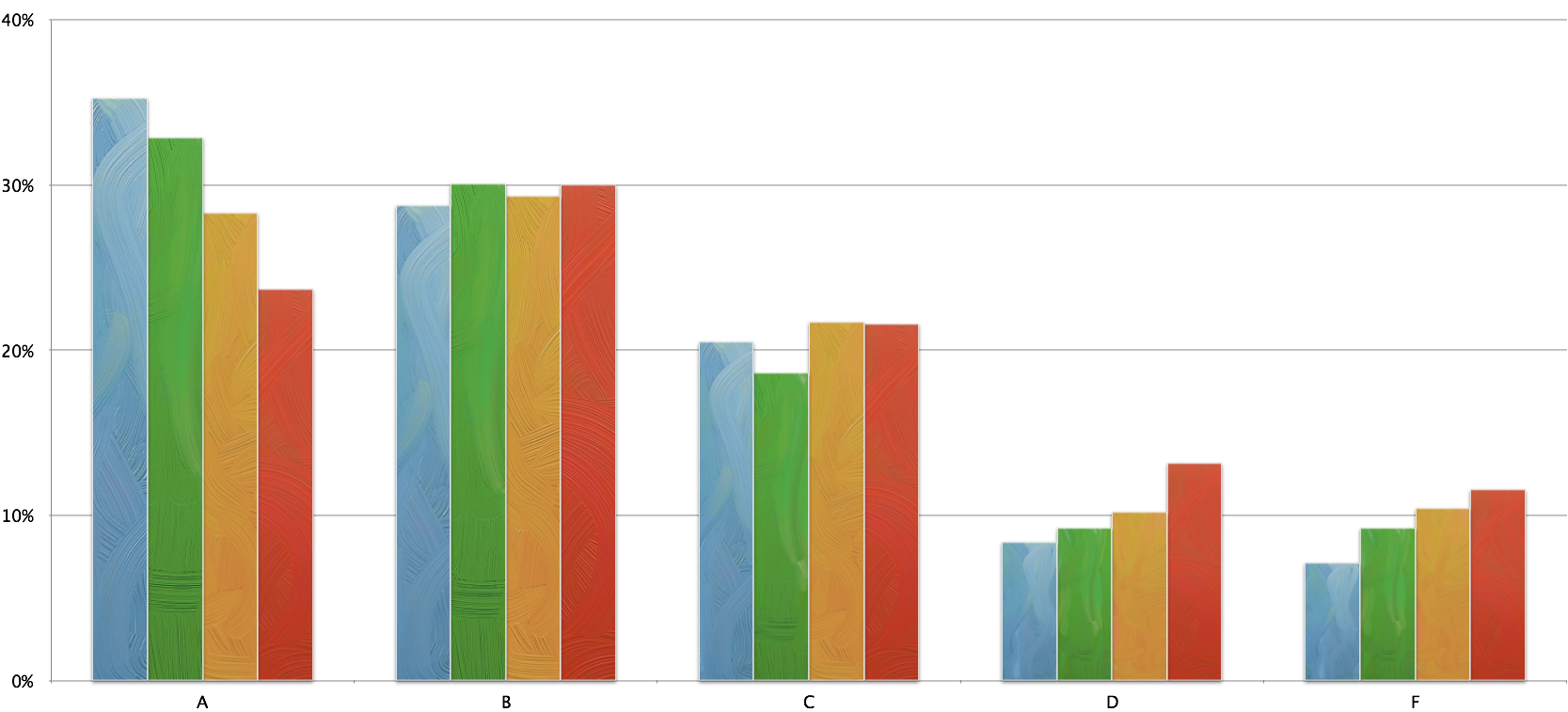 System-wide success rates in Freshman Mathematics Classes
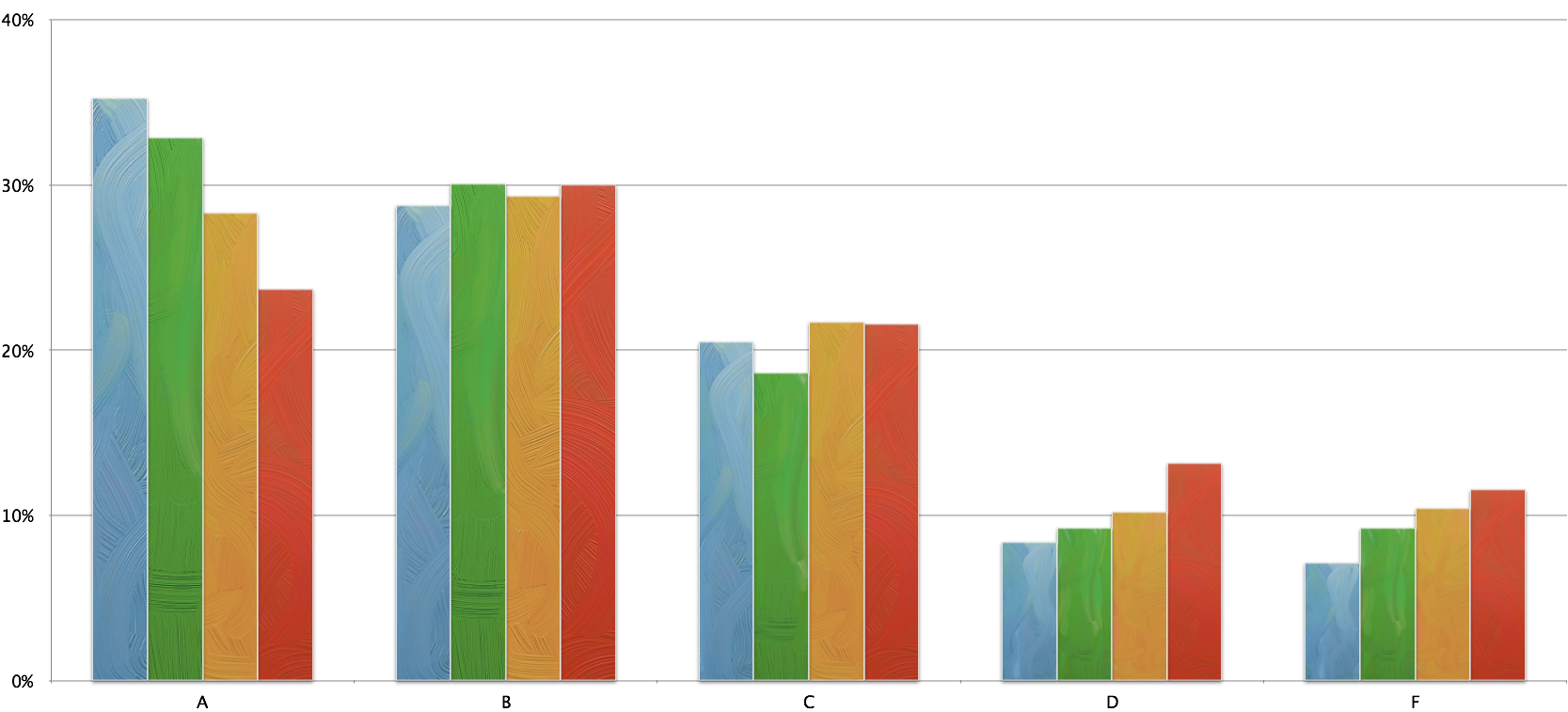 System-wide success rates in Freshman Mathematics Classes
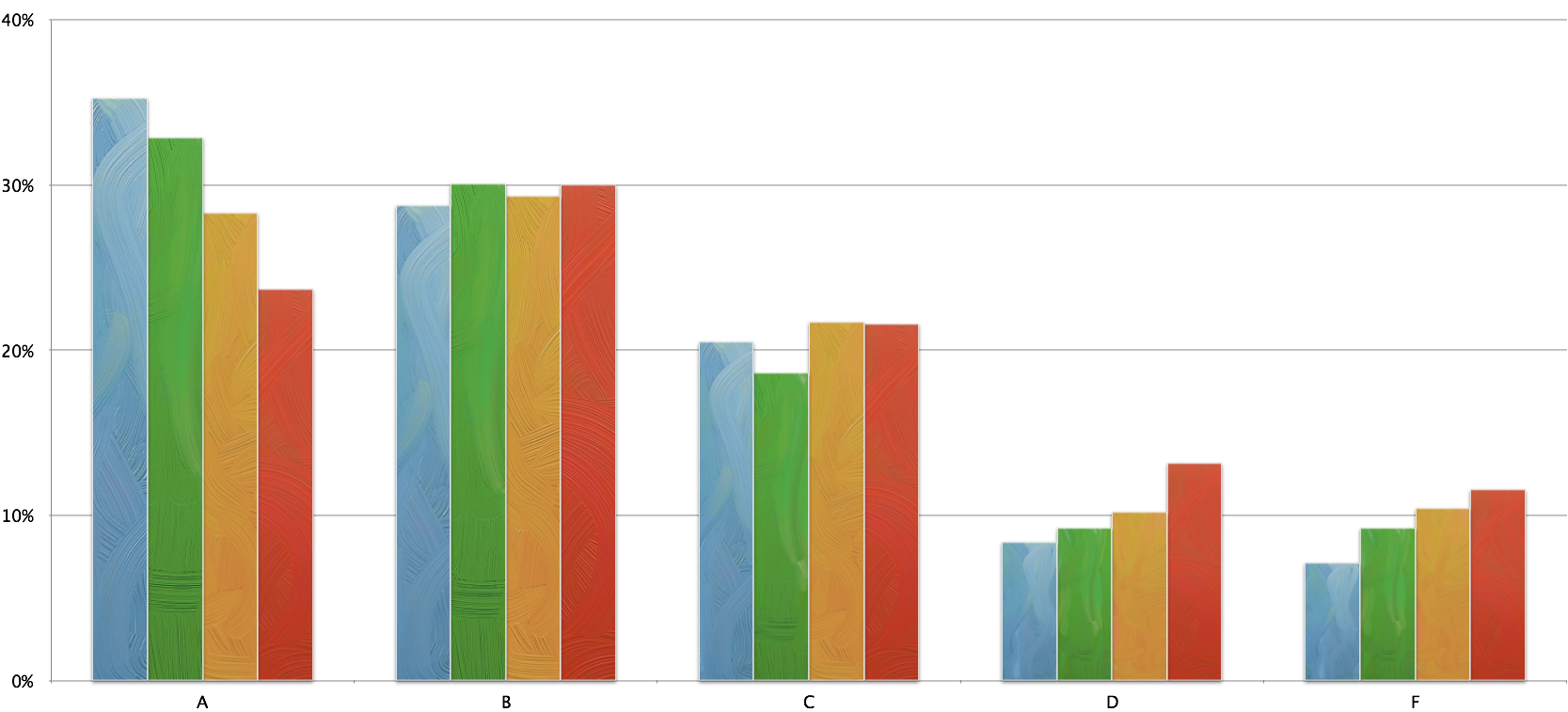 System-wide success rates in Freshman Mathematics Classes
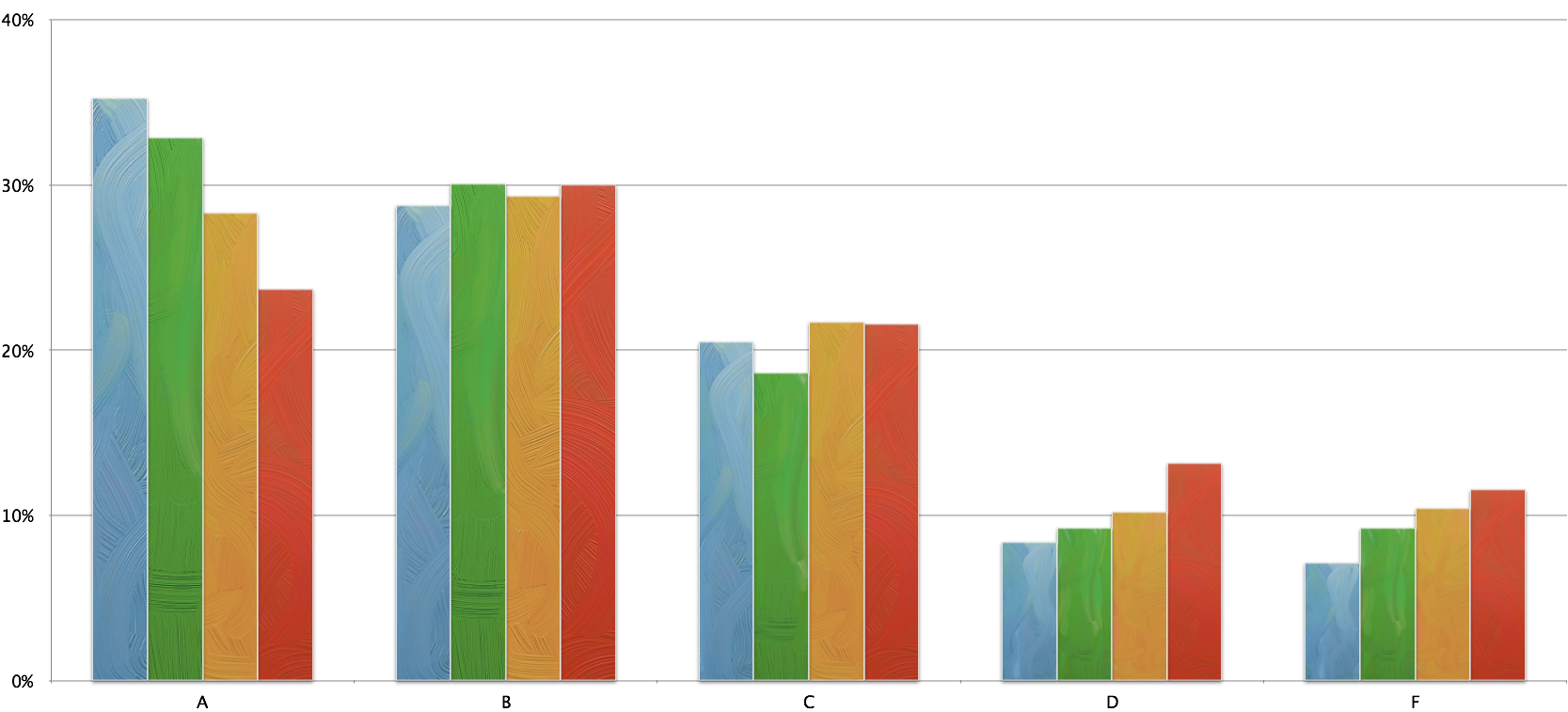 System-wide success rates in Freshman Mathematics Classes
Health Professions
Science 
& Math
Engineering
Humanities
Business
Arts
Social Sciences
Education
Leadership
Nature
Life
Service
Culture
Technology
Creative
1st yr - Attempted 9hrs in focus area
1st yr - Did not attempt 9hrs in focus area
The effect of course enrollments in the first year 
on graduation rates
1st yr - Earned 9hrs in focus area
M⍺𝜏h 
    P⍺𝜏hω⍺ys
State University 6year Graduation Rates based on hours enrolled in First Semester
State University 6year Graduation Rates based on hours enrolled in First Semester
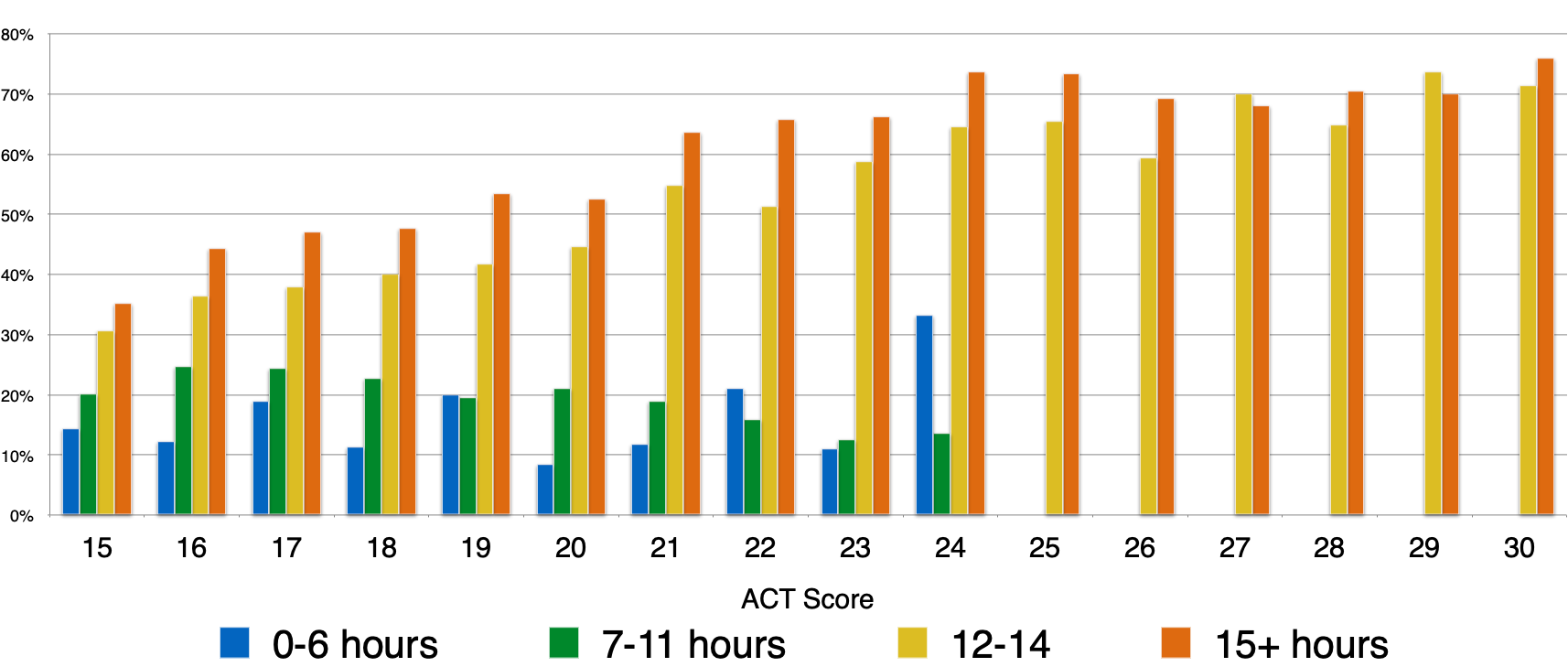 13%
22%
43%
54%
Momentum Year
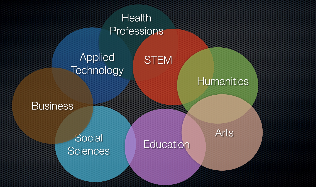 Making a purposeful program choice
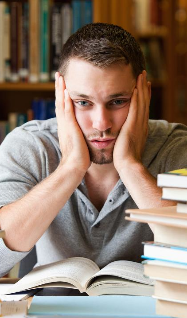 Creating a productive Academic Mindset
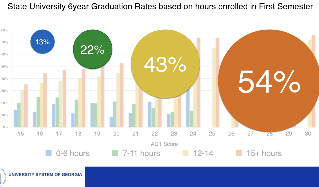 Attempting the first 30 hours of a Clear Pathway
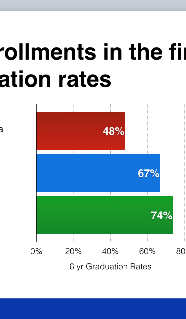 Attempting 9 hours in Academic Focus
Complete initial English and M⍺𝜏h
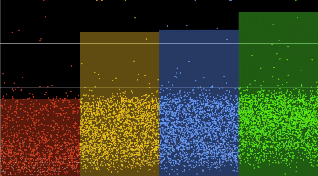 Since 2013…
Community College 
3yr Graduation Rate
University
4yr Graduation Rate
61%
26%
Since 2013…
Community College 
3yr Graduation Rate
University
4yr Graduation Rate
93%
51%
Students of color
Dr.  Tristan Denley 
Executive Vice Chancellor for Academic Affairs
and Chief Academic Officer
University System of Georgia
Tristan.Denley@usg.edu
Twitter: @TDenley